The Thomson Reuters CITATION CONNECTION
Digital Library 2014

31st March – 3rd April 2014, Jasná

David Horký
Country Manager – Central and Eastern Europe

david.horky@thomsonreuters.com
The Citation ConnectionA comprehensive gateway to the most relevant research information: reliable, integrated, multidisciplinary
Unified subject  classification
Web of Science
Conference Proceedings Citation Index
51 Million+ patents
Book Citation Index
Data Citation Index
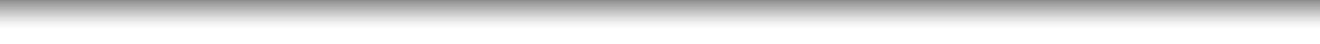 Cited references from 1900
Current Chemical Reactions
Thomson ReutersWeb of Knowledge
BIOSIS Citation Index
18,000+ journals
Index Chemicus
Derwent Innovation Index
Current Contents Connect
90 Million + records
Zoological Record
Medline
Regional Citation Indexes
49% of European publishers
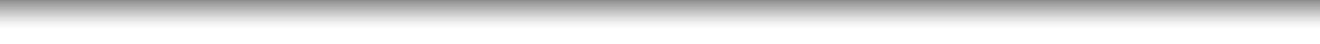 ENGINEERING -28070 
INSTRUMENTS & INSTRUMENTATION -15896 
COMPUTER SCIENCE -13724 
PHARMACOLOGY & PHARMACY- 8591 
MATHEMATICS- 8375 
BIOCHEMISTRY & MOLECULAR BIOLOGY- 7854 
CHEMISTRY-7602 ......
The Web of Knowledge advantage: 
a single classification system for all content
Web of Science: 1900 - 	Journal Category
 Current Contents Connect: 1998	Discipline Name
 Biosis Citation Index: 1926	Major Concept
 Zoological Record: 1864	Descriptors / Systematics
 MEDLINE: 1950	MeSH Heading, Major Topic, Qualifier
  Derwent Innovations Index: 1963	Derwent Class Code
 Data Citation Index	WoS Journal Category
“RESEARCH AREAS”
One single index
 Unified subject classification
 Coverage from 1864
 Cited references from 1900
 18,000+ journals
 88+ millions records
A PRACTICAL EXAMPLE
JASMONATE BIOSYNTHESIS AND SIGNALING
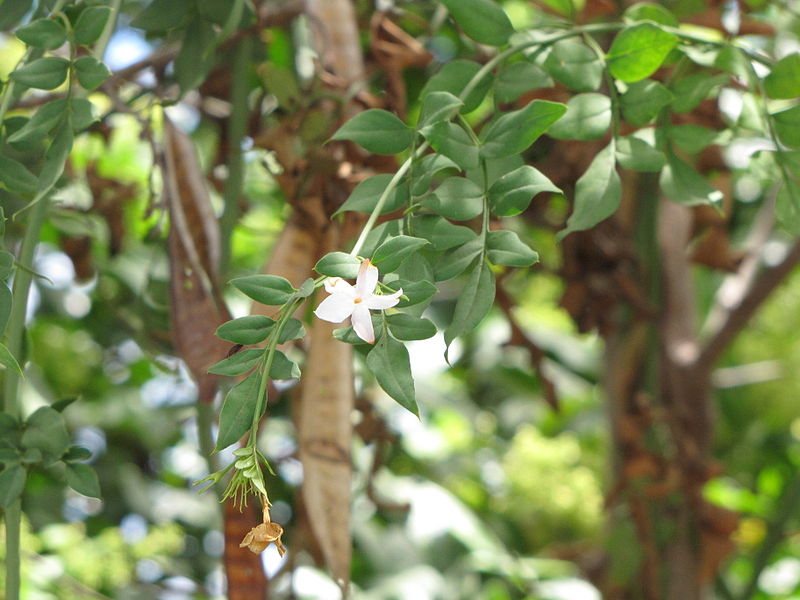 Jasminum grandiflorum
4
Research Fronts 2013100 Top-Ranked Specialties in the Sciences and Social Sciences
http://sciencewatch.com/articles/research-fronts-2013-100-top-ranked-specialities-sciences-and-social-sciences
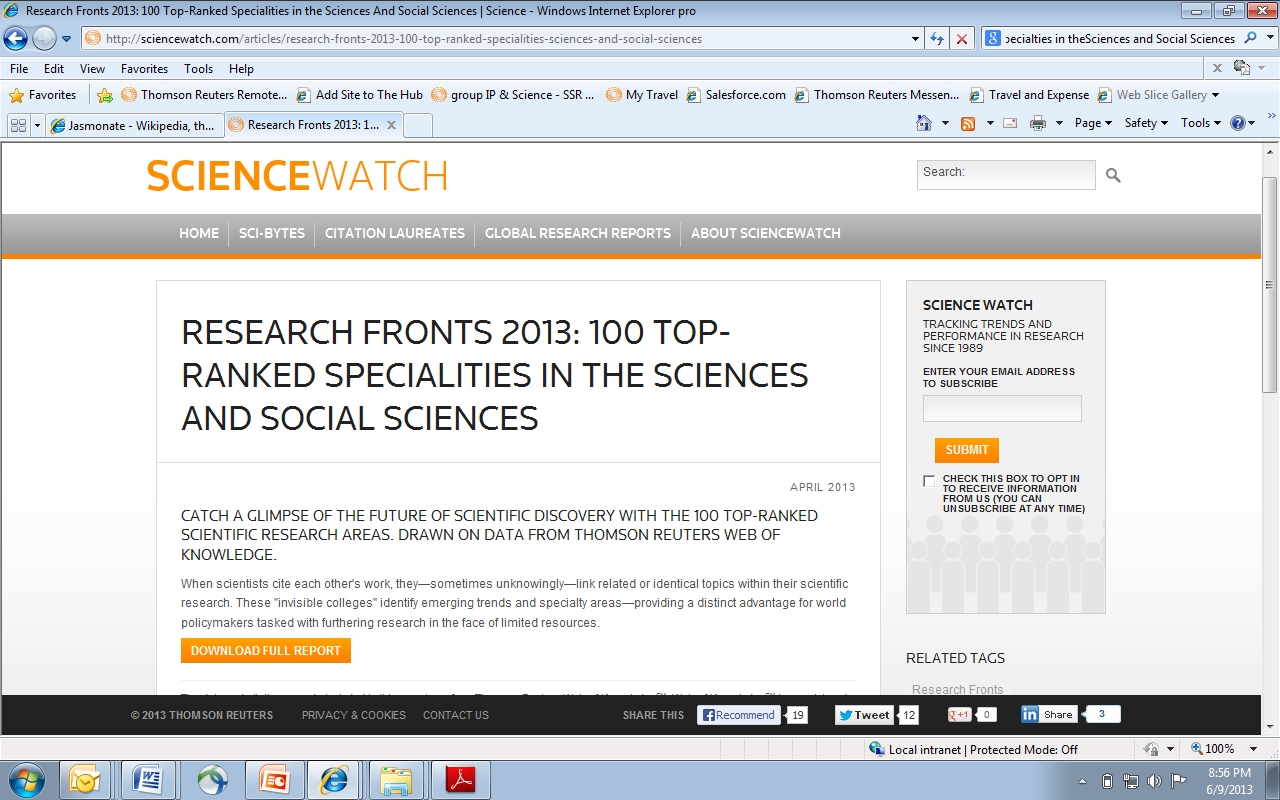 5
Research fronts in agricultural, plant and animal
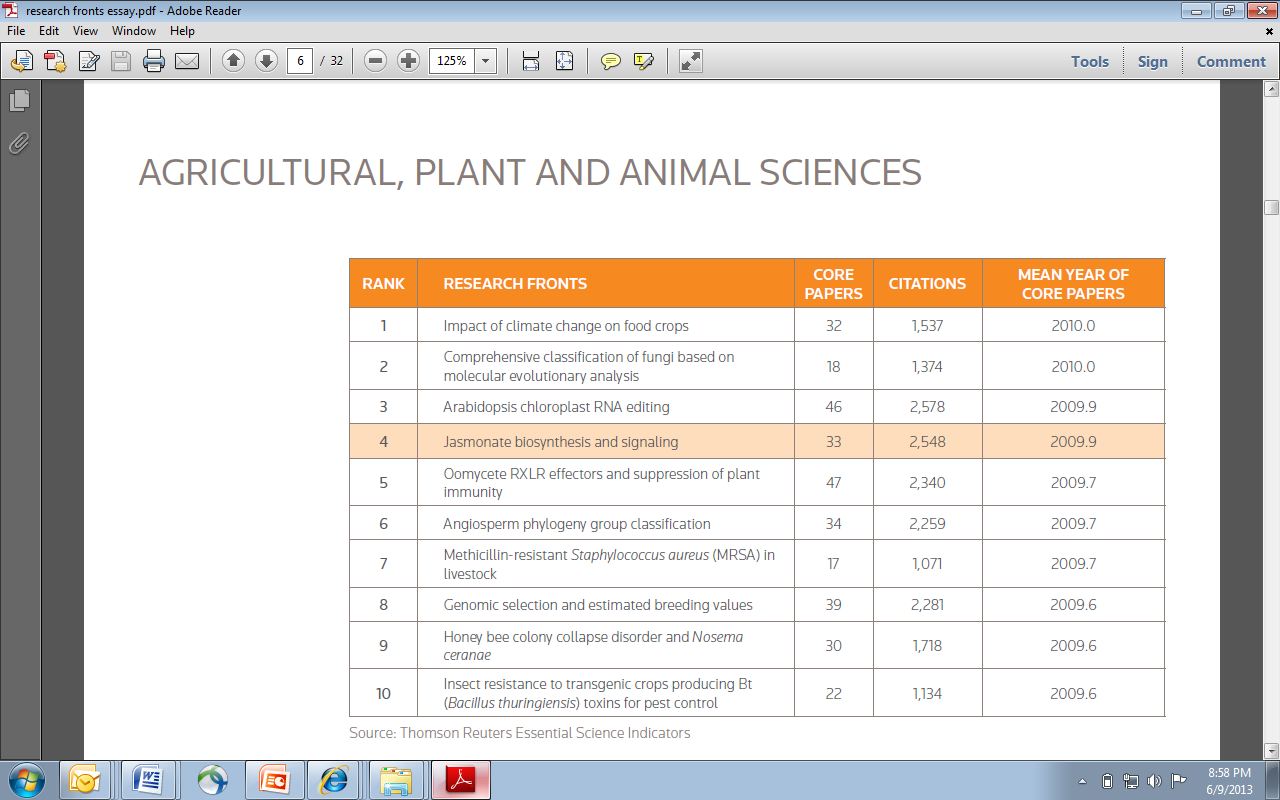 Jasmonates are a family of plant signaling compounds which
regulate the expression of plant genes in response to stress and damage, while also mediating such routine developmental processes as root
growth, tuber formation, and flower development. Jasmonate signaling, for example, initiates plant defense responses in reaction to pathogens, or to damage from herbivores.

Recent research has also determined that jasmonates display toxicity toward mammalian cancer cells, inducing such cells to undergo programmed death. These findings have prompted increased investigation into jasmonates as potential therapeutic anticancer agents.
6
Search all Web of Science databases for jasmonates
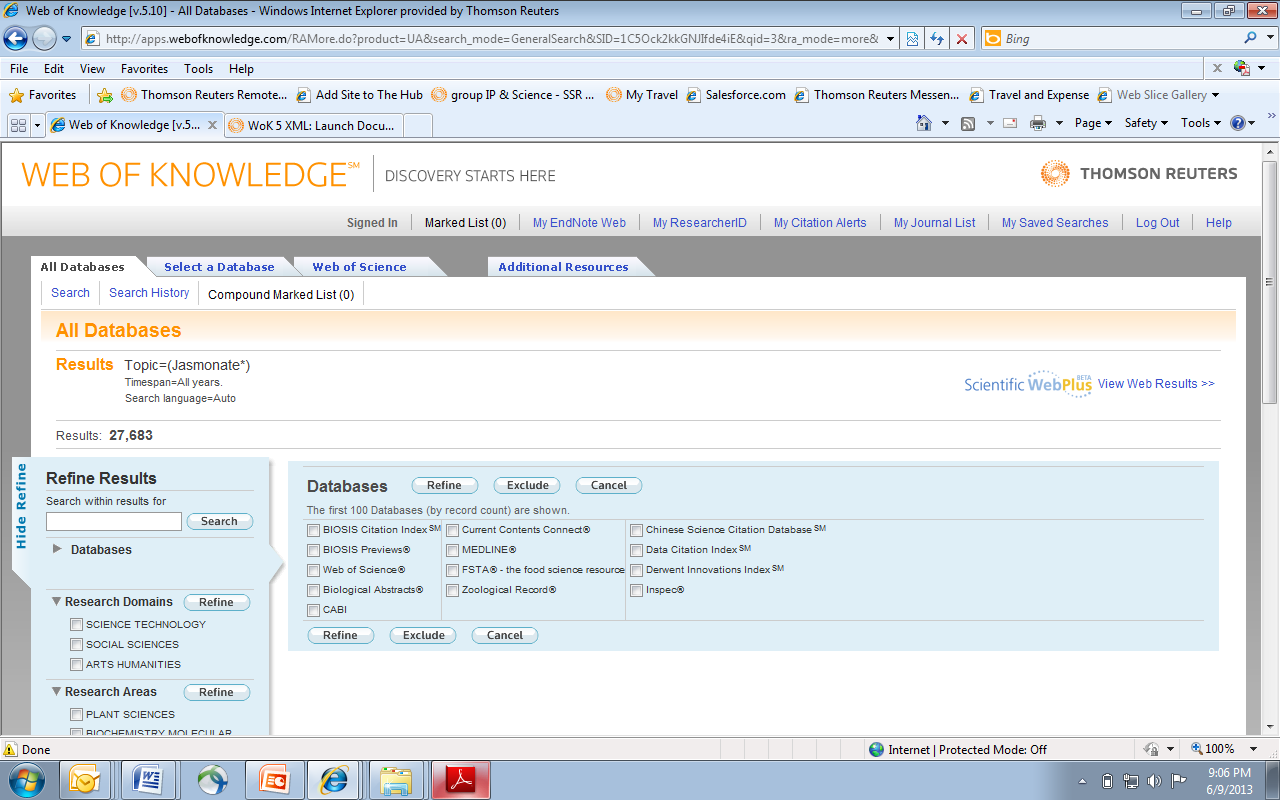 Datasets
Journals, Conferences, Books
Patents
Biological research
7
Search all Web of Science databases for jasmonates
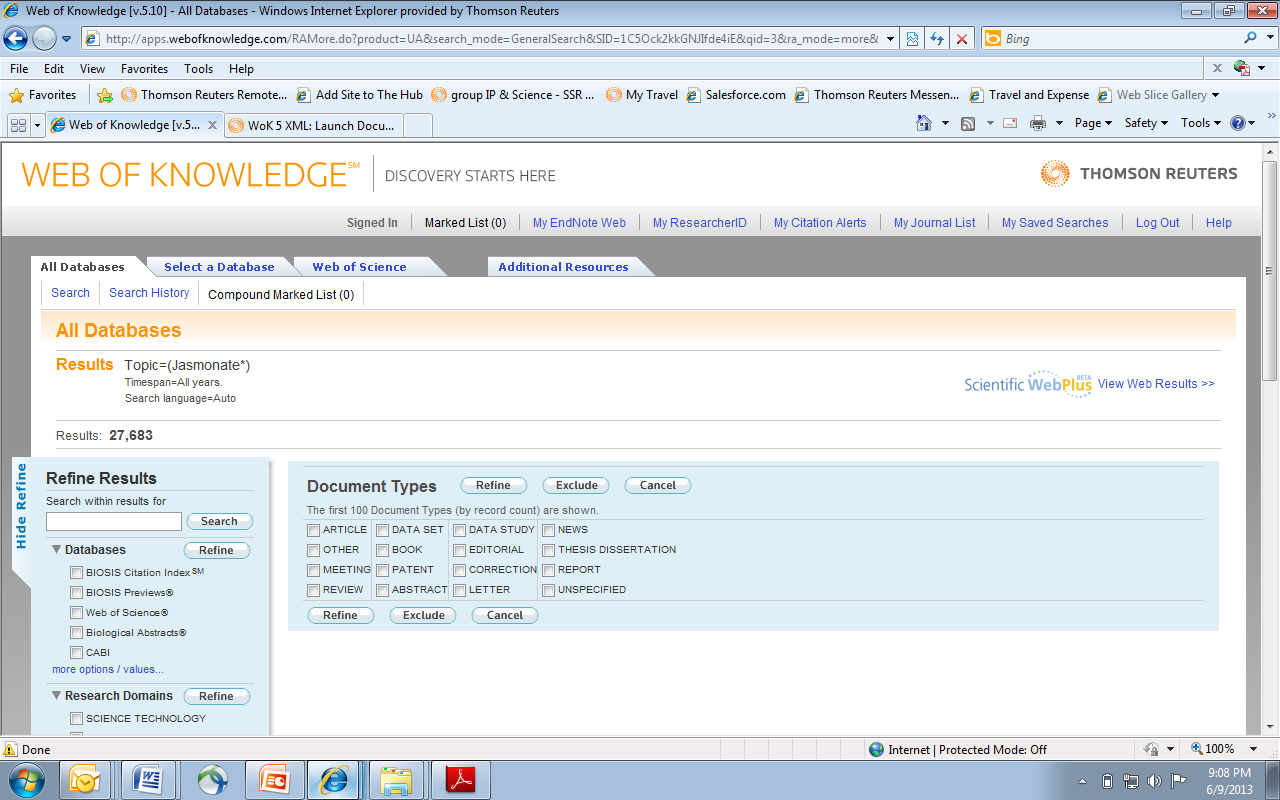 Access various types of research content
8
Depth of data: this topic has deep roots
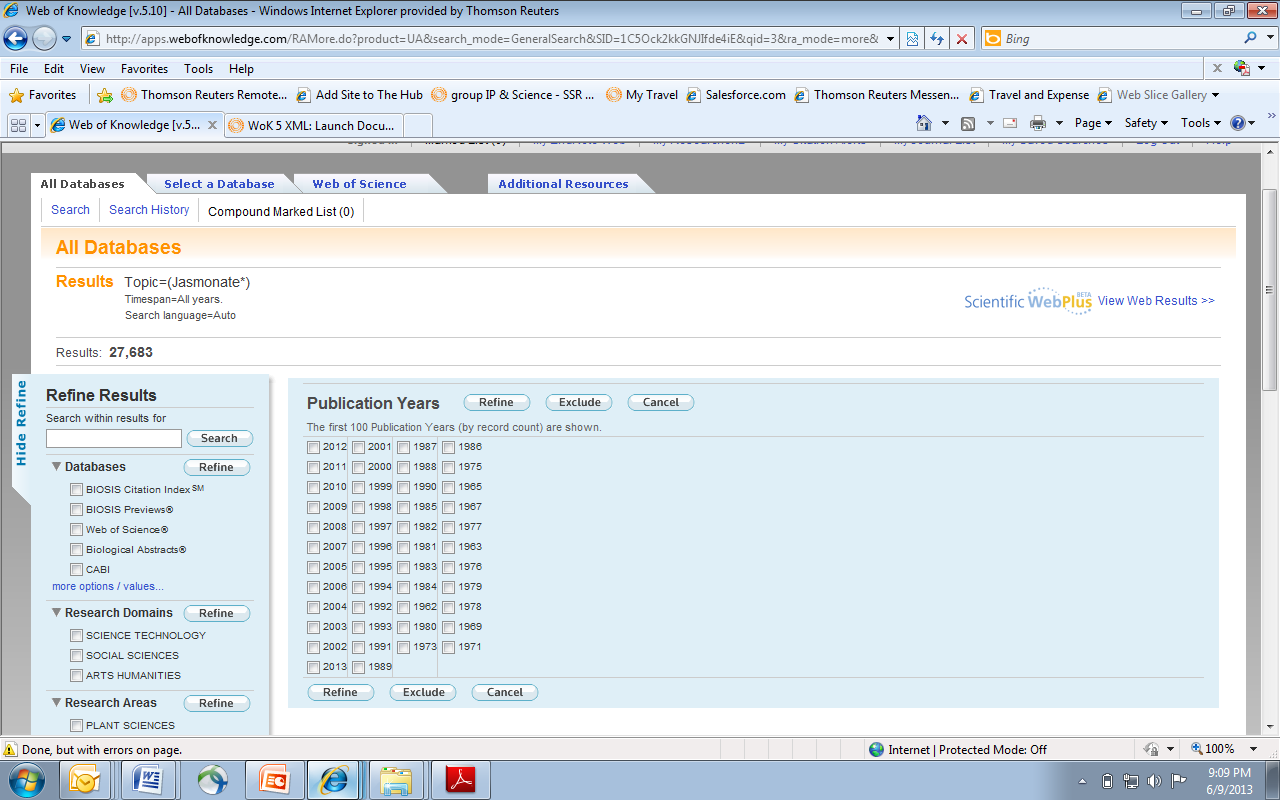 Searching data all the way back to 1864
9
Truly multidisciplinary content
This topic crosses many areas of scholarship.
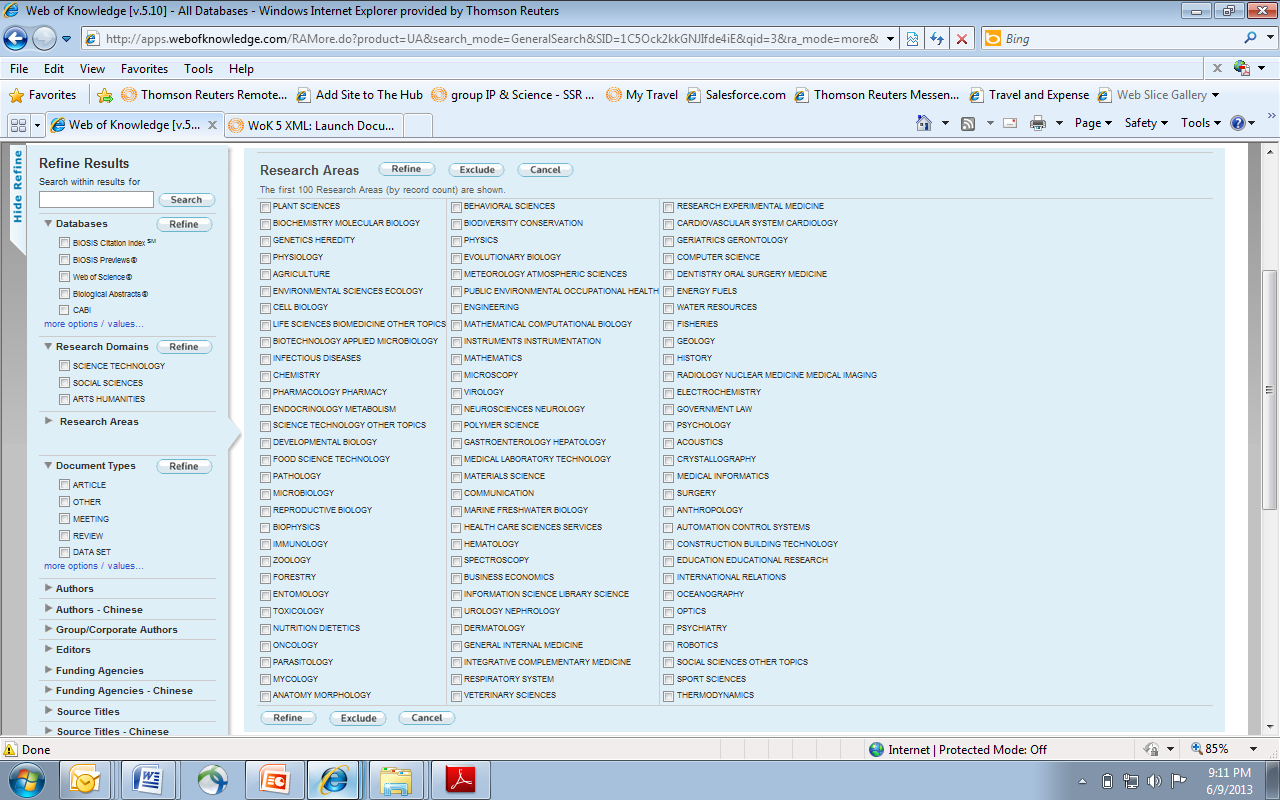 Drill down to one research area to explore further.
10
Rank results by “times cited” to find the most high-impact material
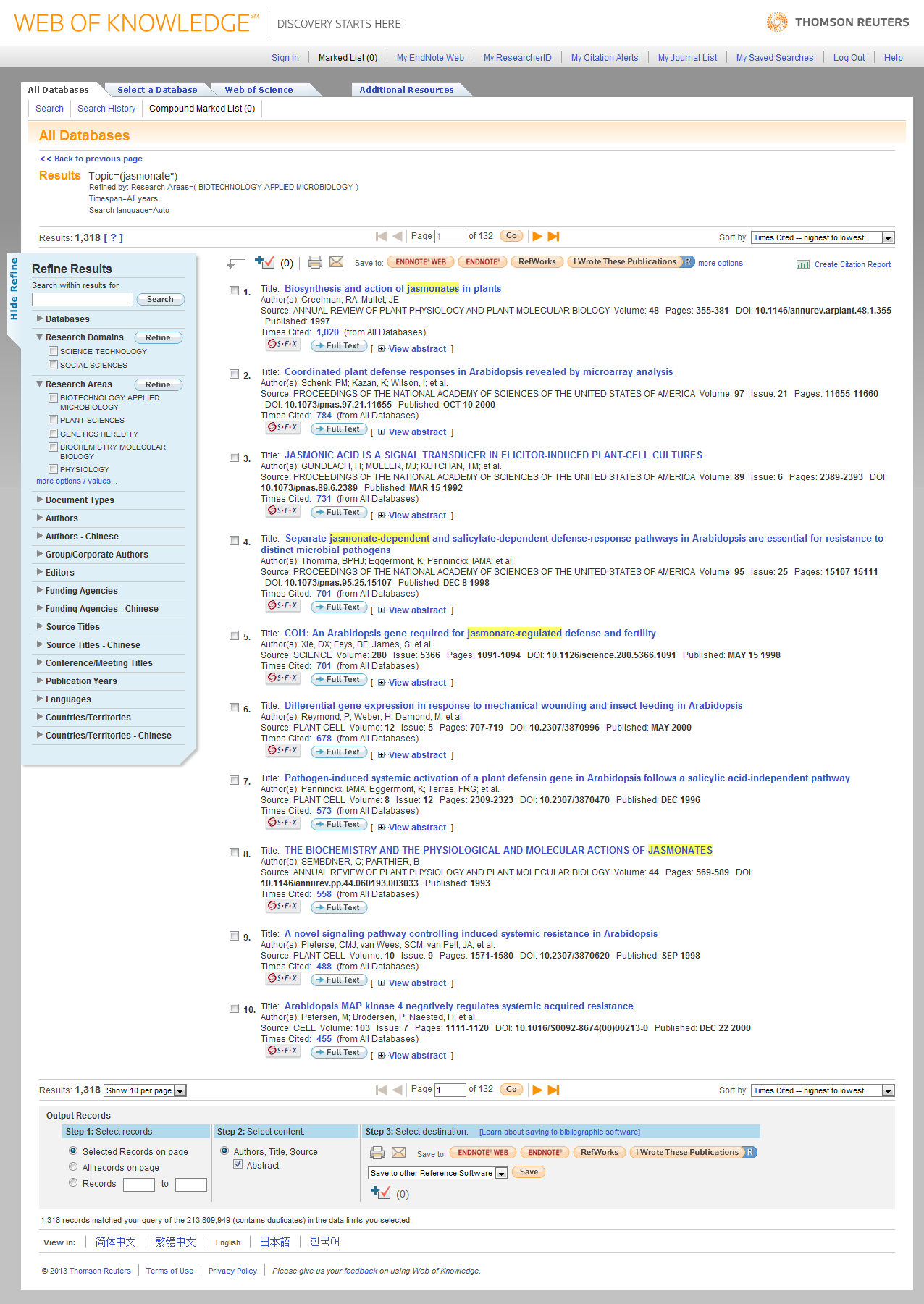 11
Take advantage of all information available about this article
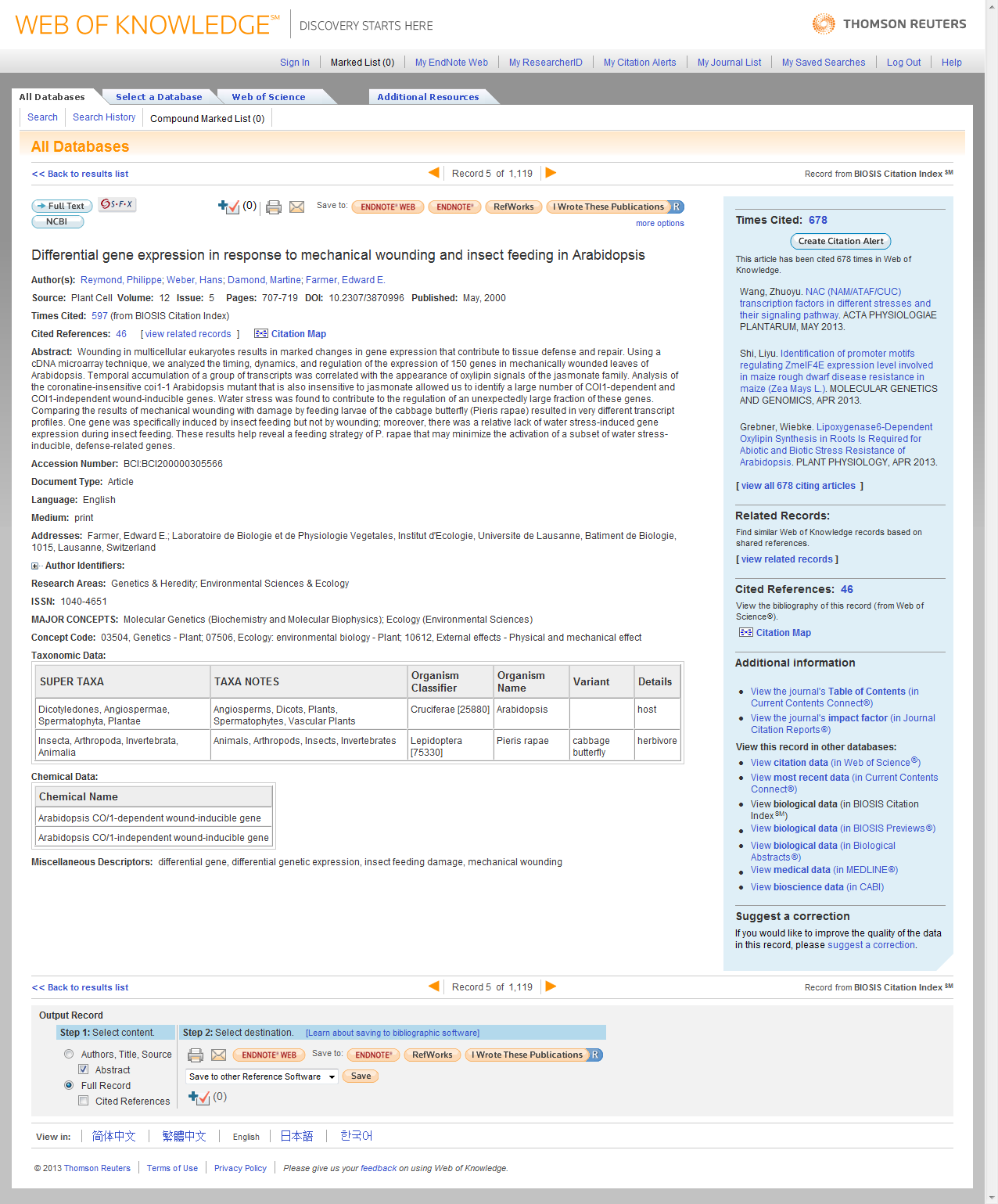 Web of knowledge:
Citation connection to the other Web of Knowledge citation databases
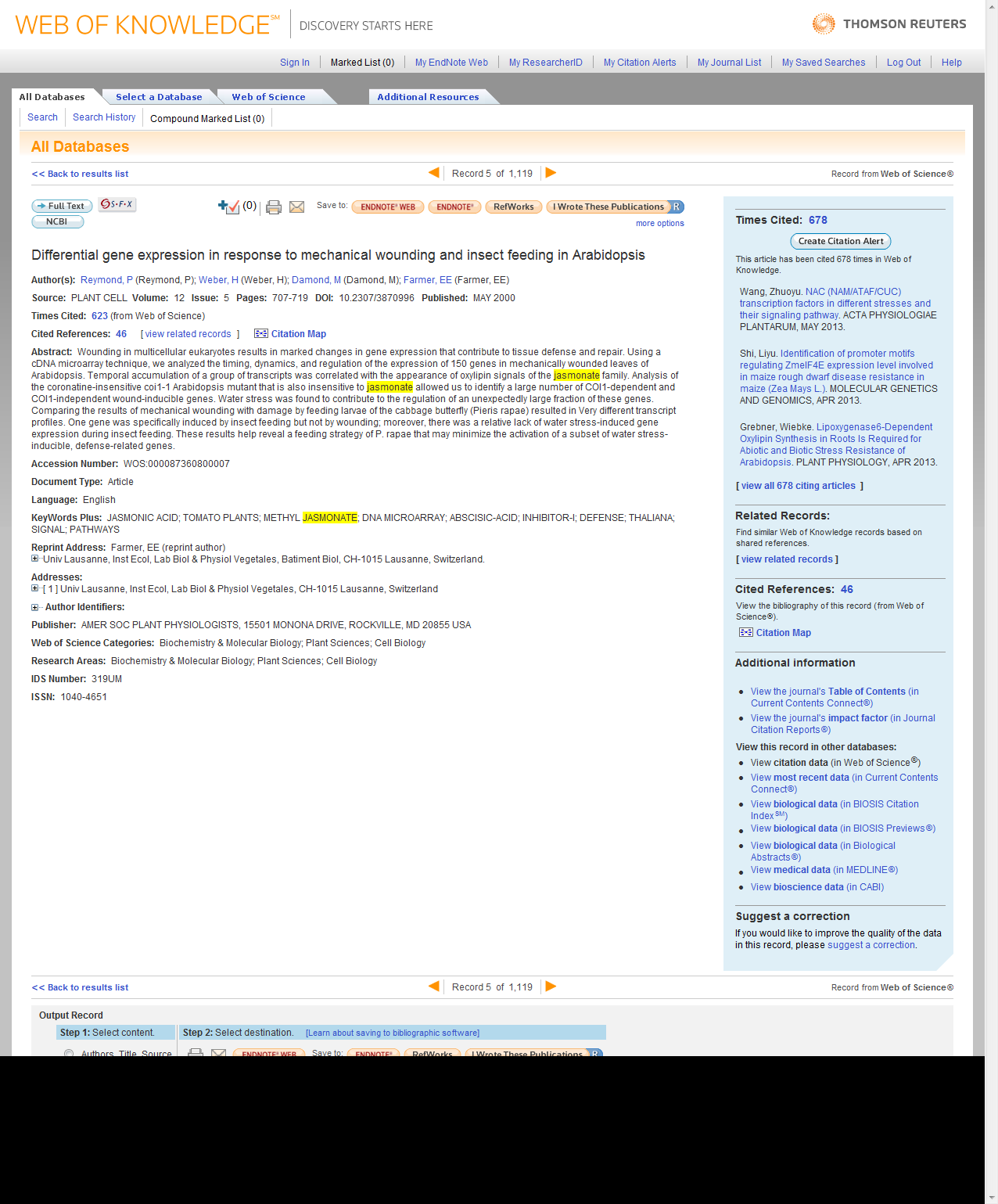 Citations from/to other BIOSIS publications
Web of Science: How many times was this cited and by whom?
Access to the most recent discoveries on the subject
BIOSIS Citation Index:
A citation network of 22 Million records
This article is also in BIOSIS Citation Index
12
Create a citation report to analyze trends
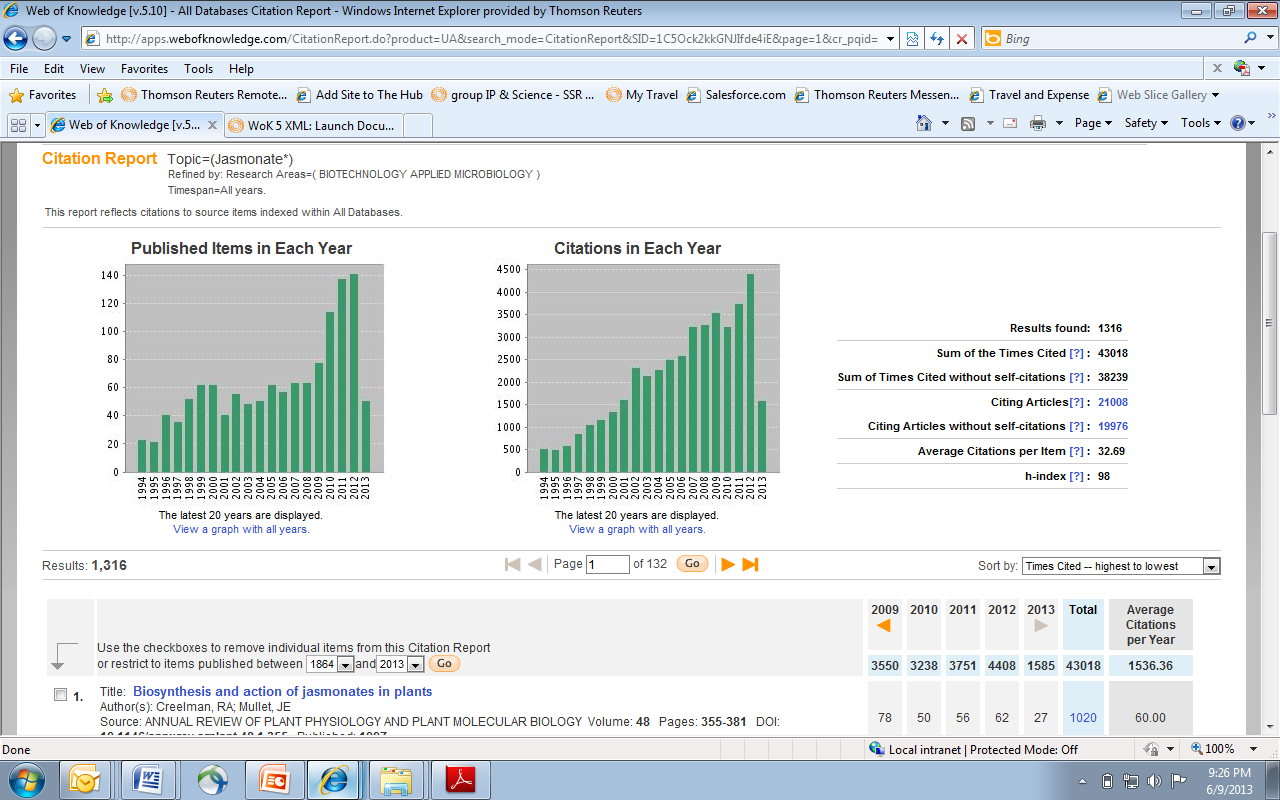 These citation metrics are calculated across the whole Web of Science citation universe
13
Analyze ResultsExample: Funding agency
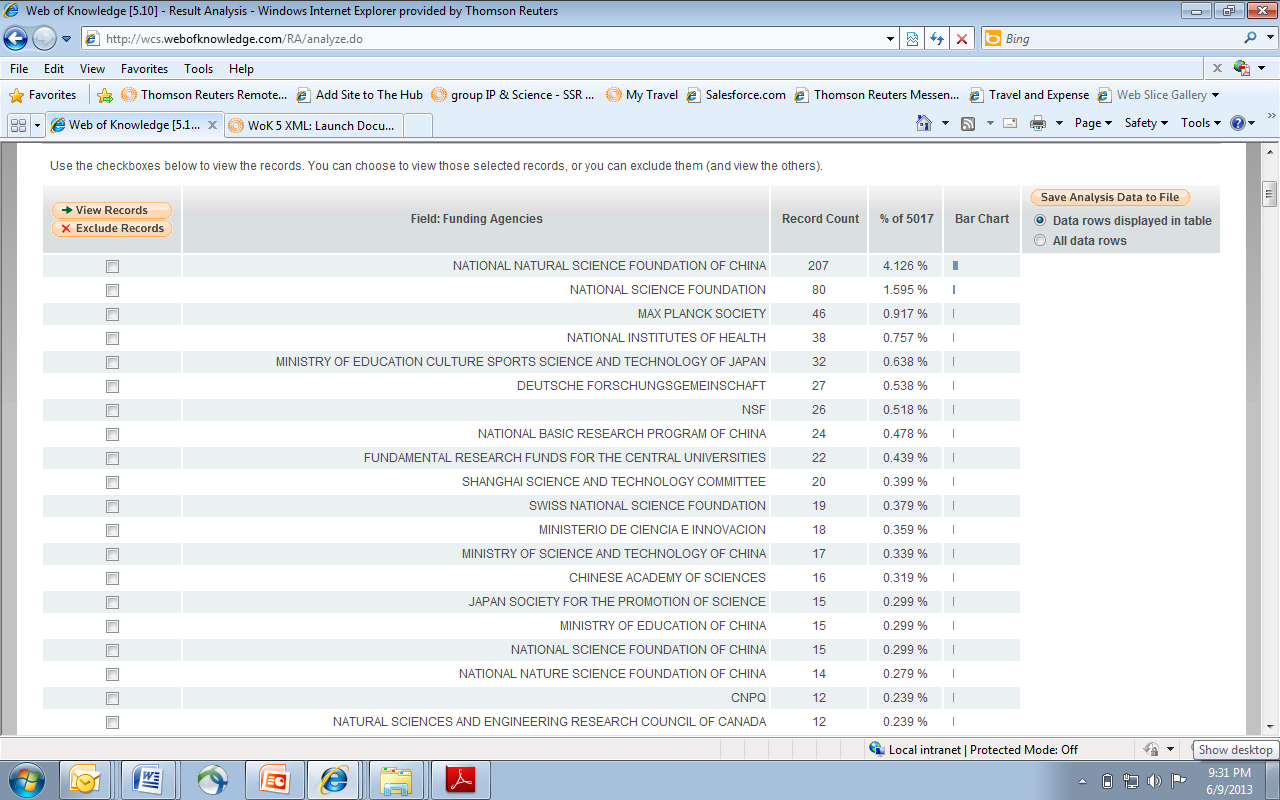 Who is funding research in this area?
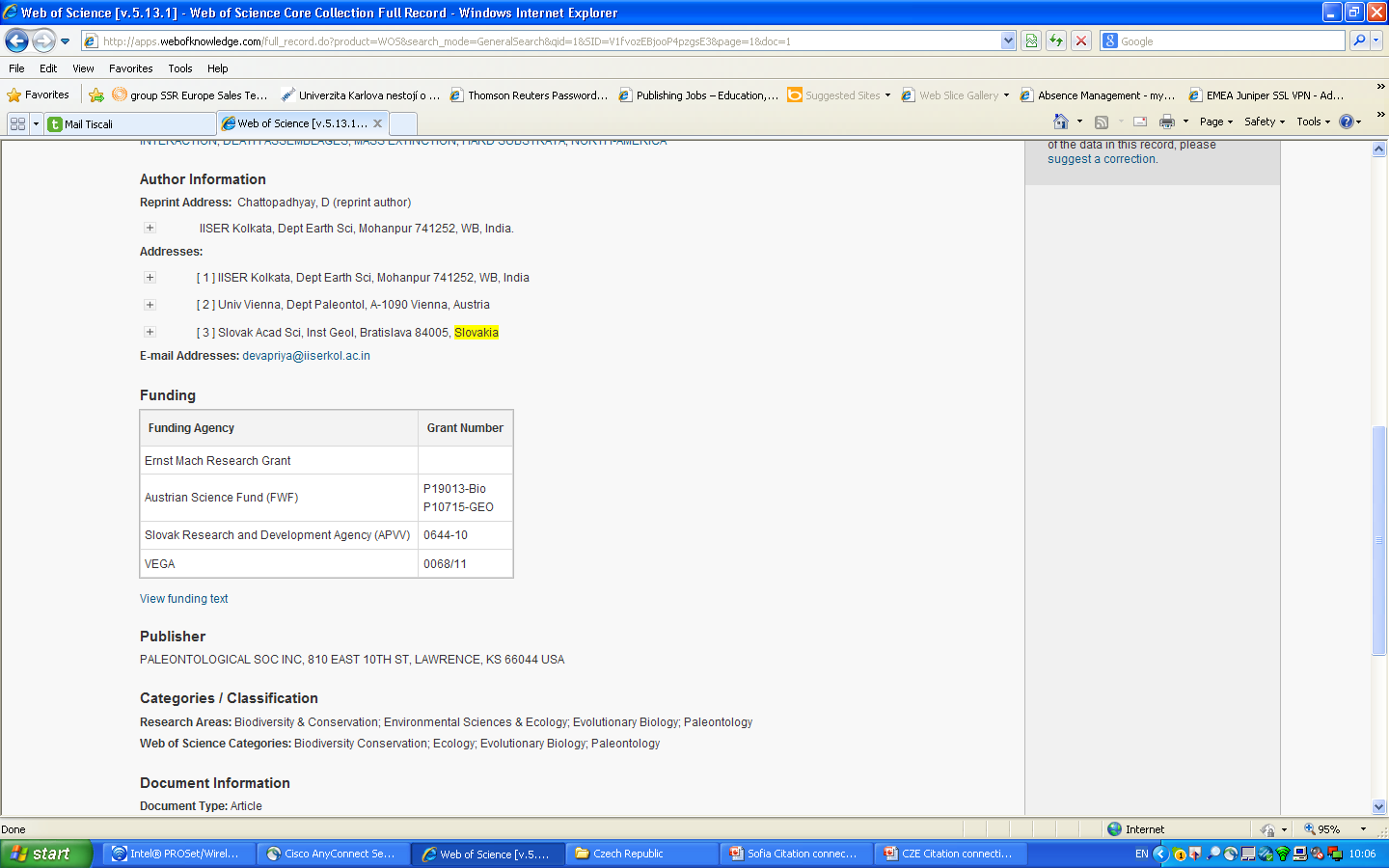 14
Analyze ResultsExample: Institution
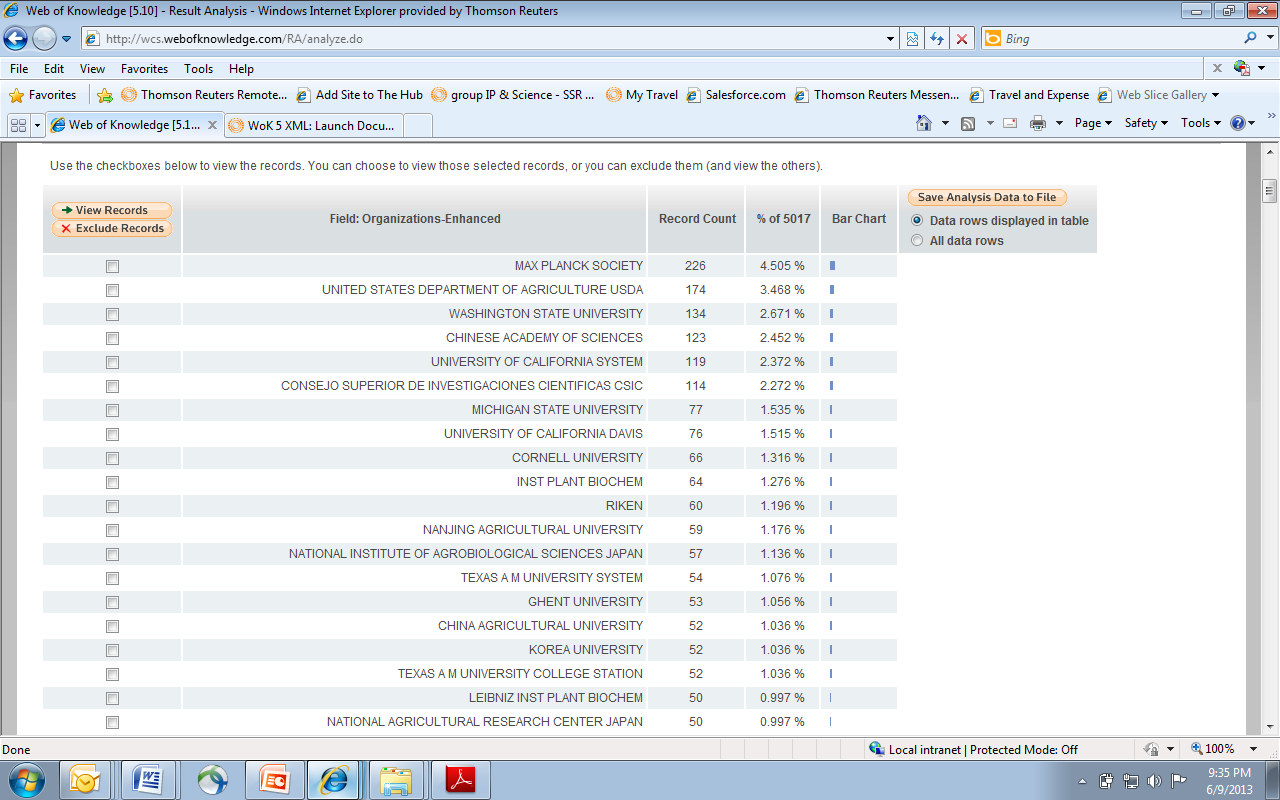 What institutions are researching this topic?
15
Analyze ResultsExample: Authors
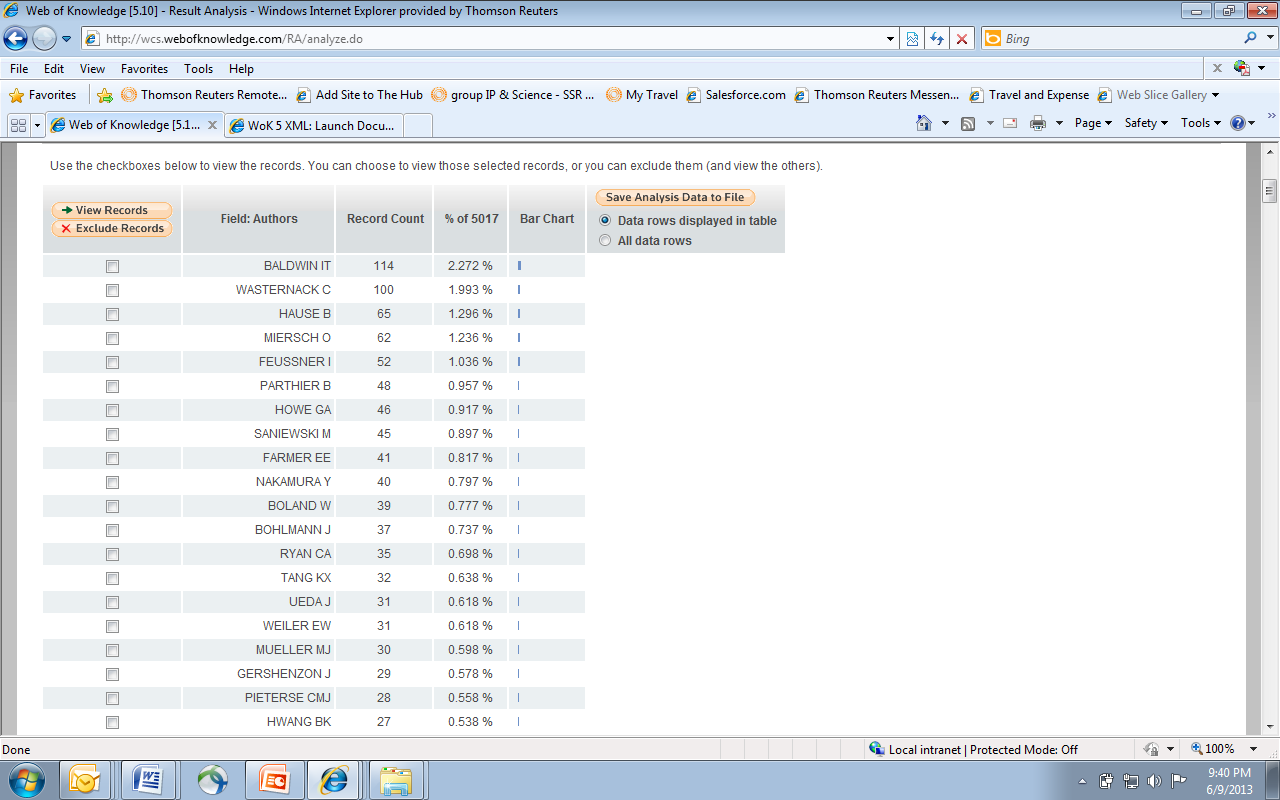 Who are the experts on this topic?
16
Use citation map visualization to analyze citation activity
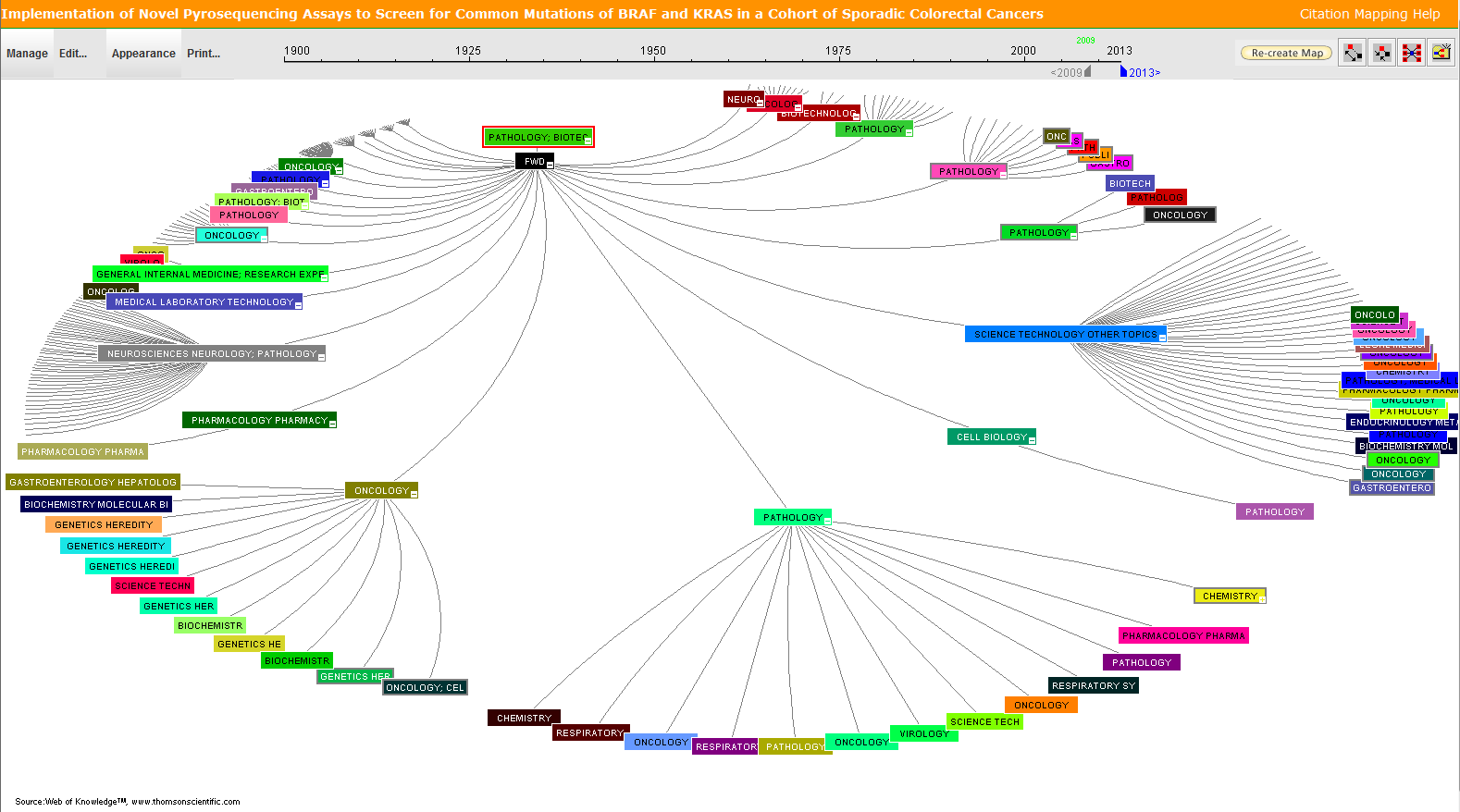 What fields has this paper impacted?  Analyze two generations of citation activity.
17
Track this topic from basic to applied research
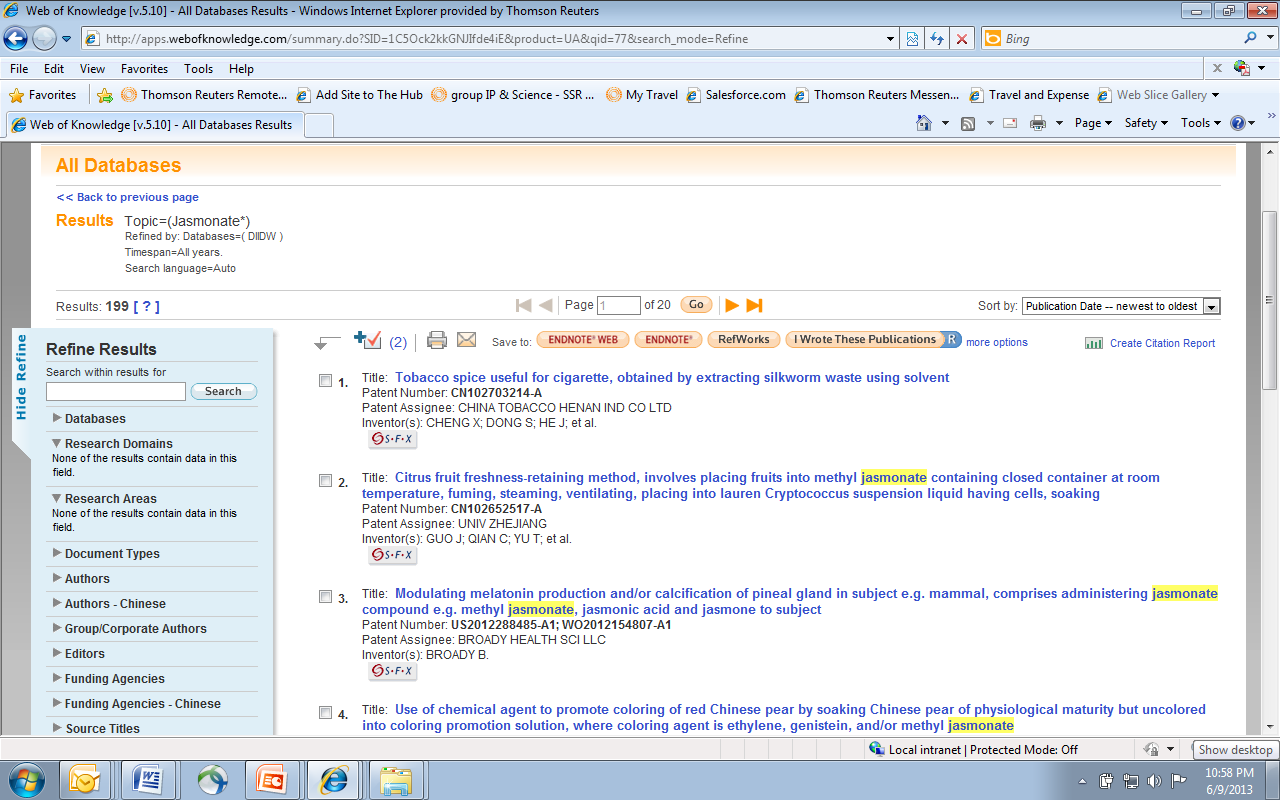 What are the most recent, global patents on this topic?
18
Derwent Innovations Index makes patents accessible to non-experts
Derwent Innovation Index:
22 Million patent families
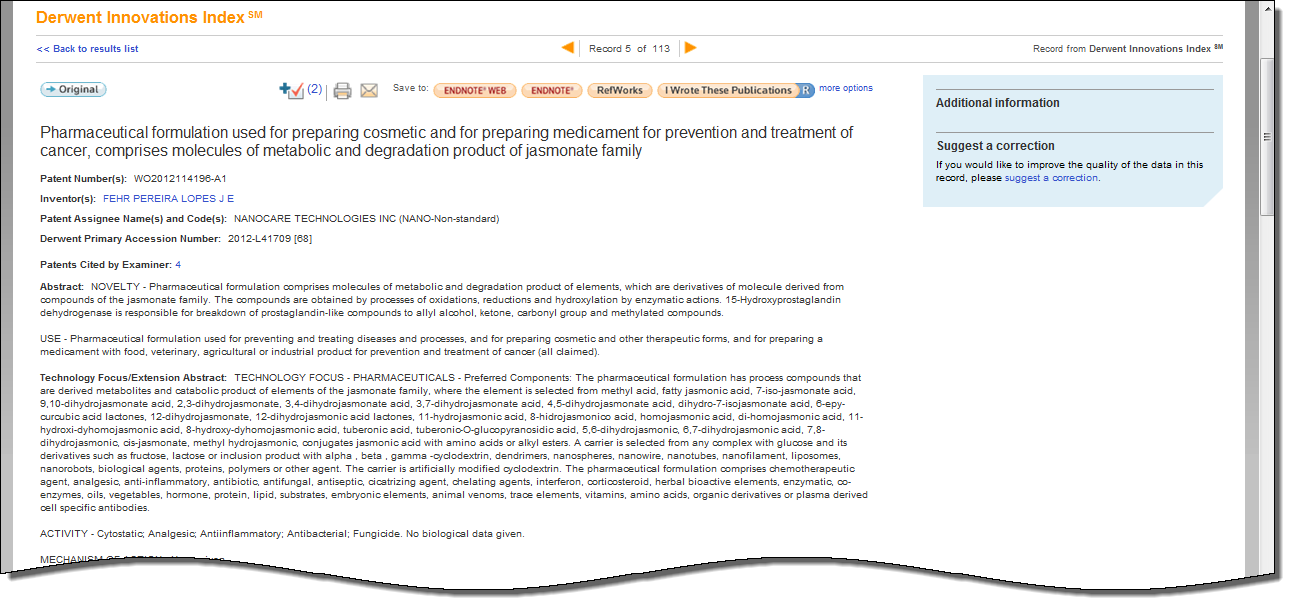 Our indexers add a plain-language title, and descriptive abstract.
19
Derwent Innovations Index makes patents accessible to non-experts
Derwent Innovation Index:
22 Million patent families
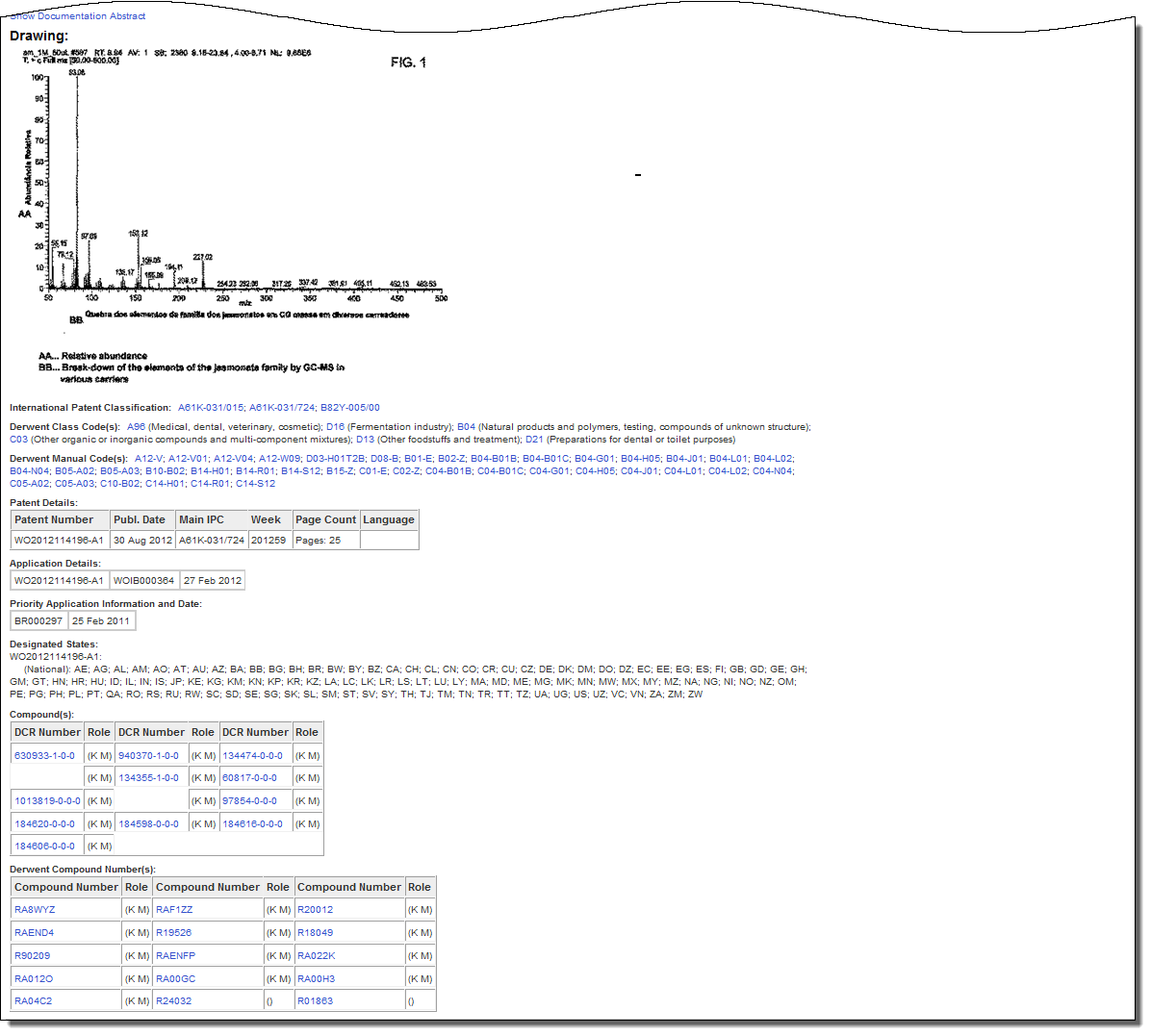 Drawings are included where available.
Derwent coding classifies this patent into subjects.
Compound information in available and searchable.
20
Find datasets related to this topic:Data Citation Index- making research datasets accessible, discoverable, and citable
The Data Citation Index: 
2.5 million datasets (growing fast)
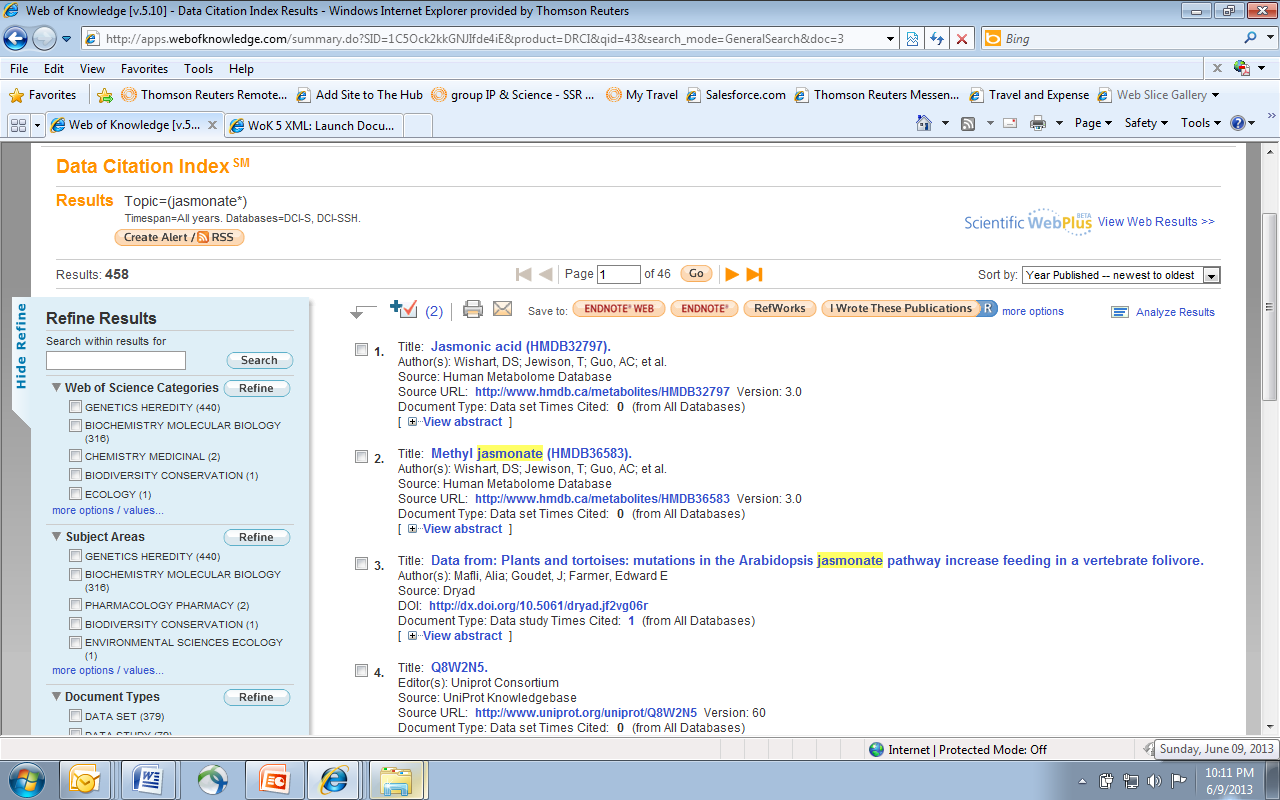 21
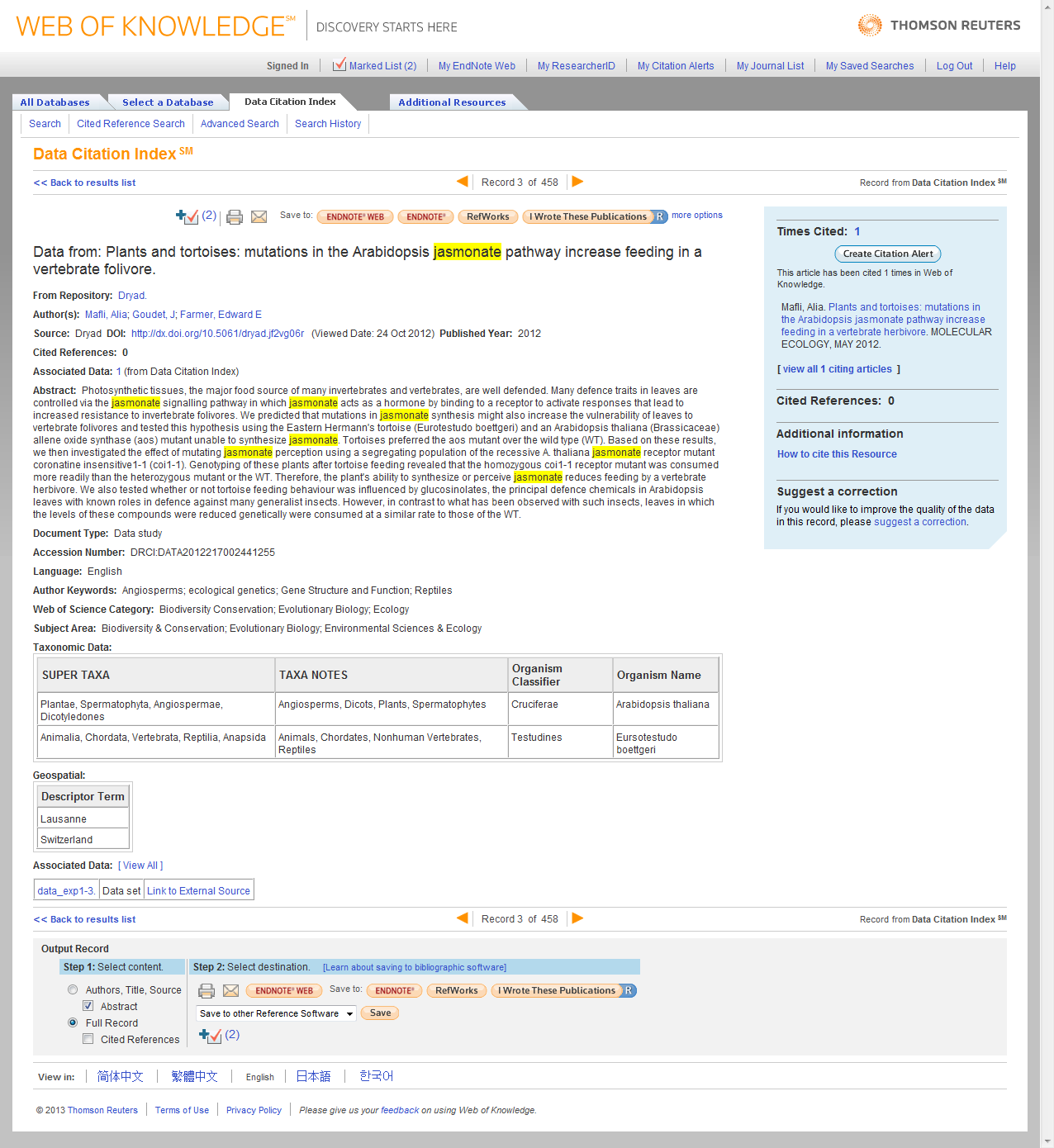 This data study was cited by an article.
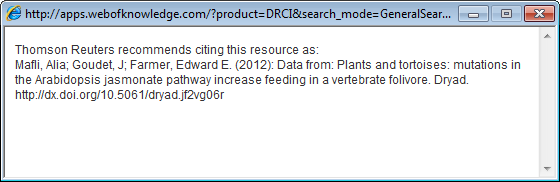 Descriptive metadata from the parent repository is retained and searchable.
22
Link to the repository to access the dataset.
Web of Knowledge
Start at a single point…

		and end with the complete picture.
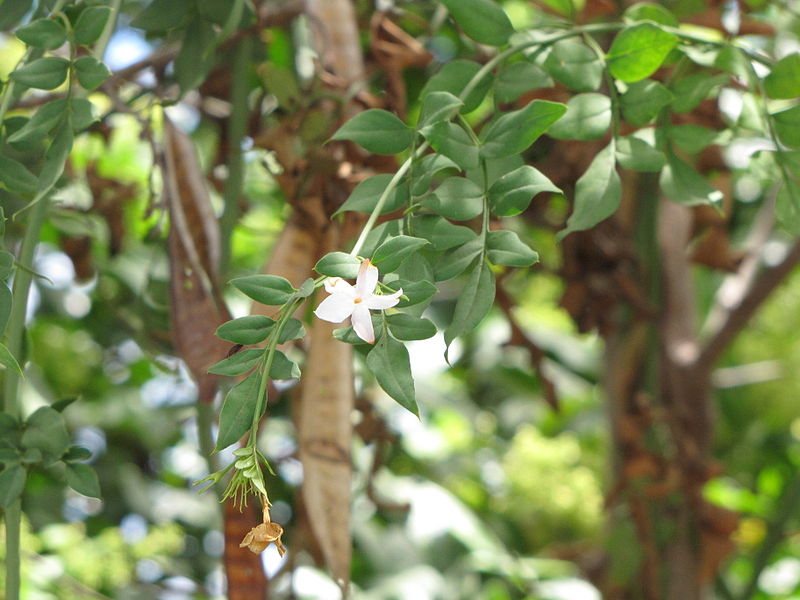 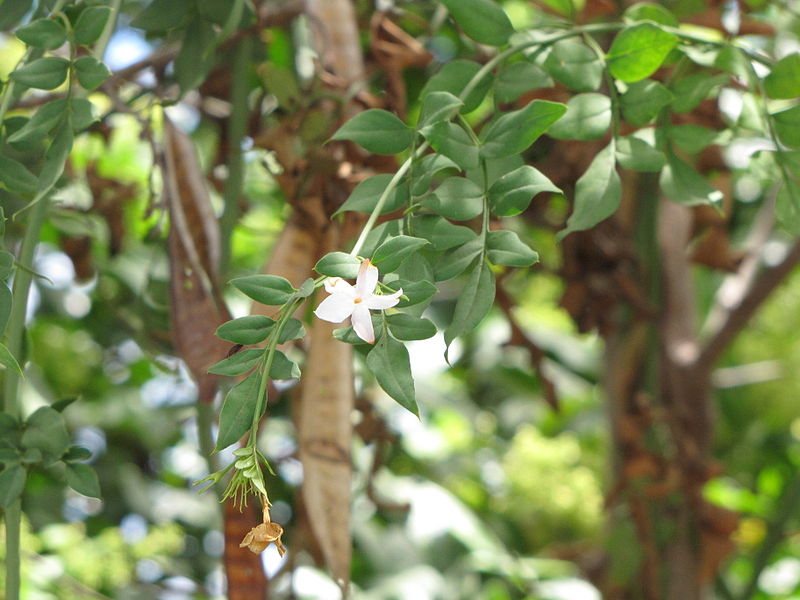 23
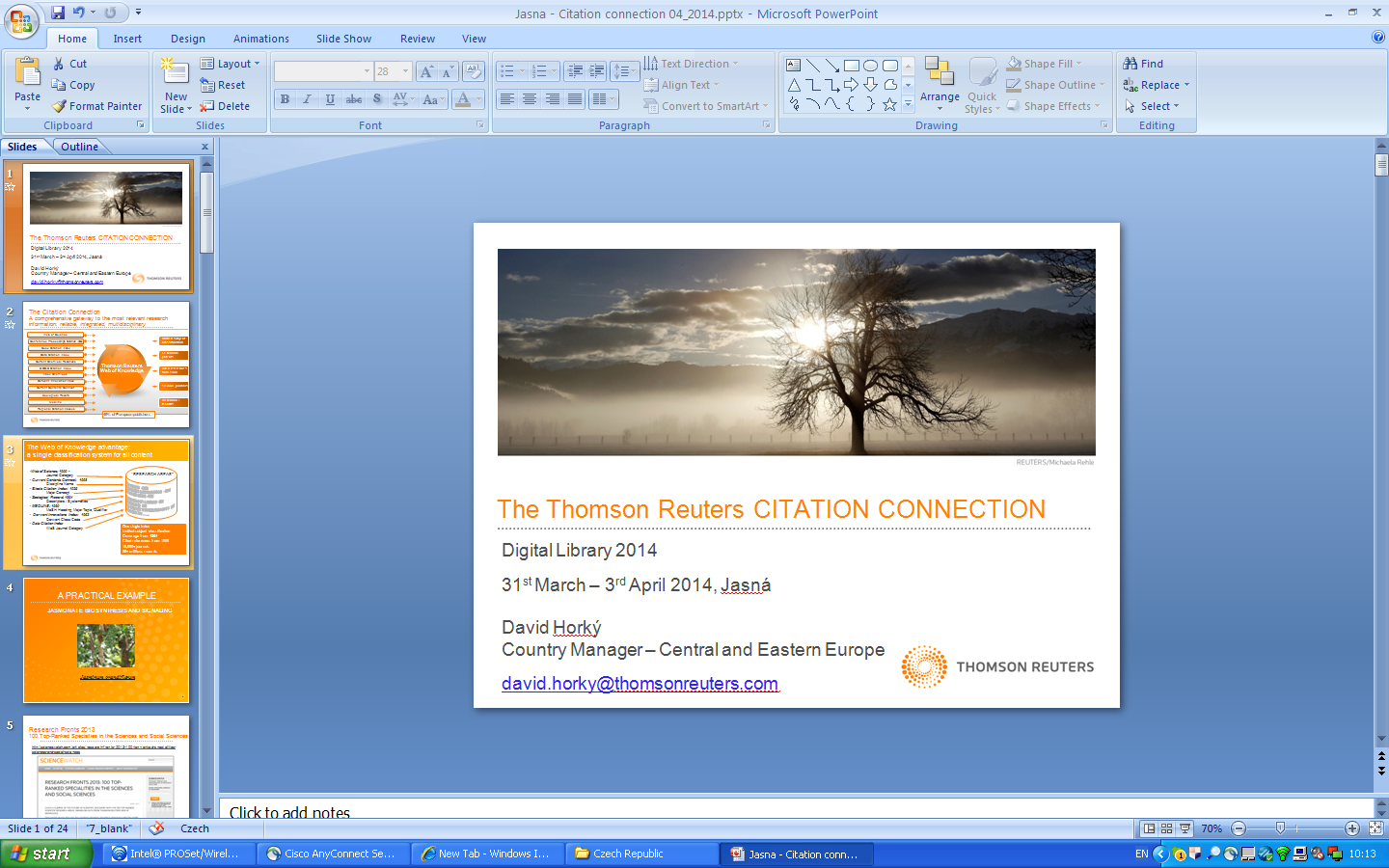 Thank you
David Horký
Country Manager – Central and Eastern Europe

david.horky@thomsonreuters.com